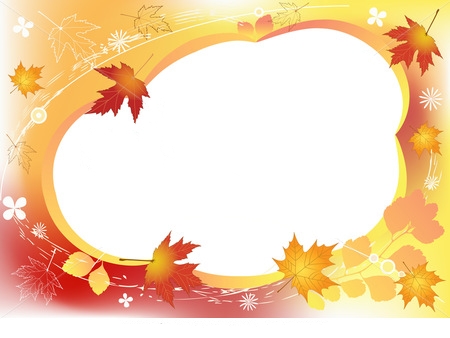 SINH HỌC 8
ÔN TẬP GIỮA KÌ I
CHỦ ĐỀ: KHÁI QUÁT VỀ CƠ THỂ NGƯỜI
CHỦ ĐỀ: VẬN ĐỘNG
CHỦ ĐỀ: TUẦN HOÀN
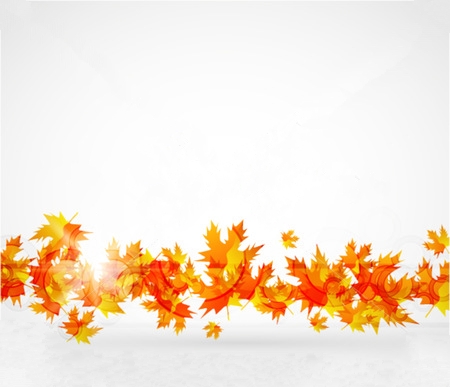 CHỦ ĐỀ: KHÁI QUÁT VỀ CƠ THỂ NGƯỜI
Cấu tạo cơ thể người:
Cơ thể người được chia làm 3 phần, đó là phần đầu, thân và tay chân
Khoang ngực chứa tim và phổi; khoang bụng chứa dạ dày, gan, ruột, thận
Các cơ quan trong cơ thể là một khối thống nhất, có sự phối hợp với nhau cùng thực hiện chức năng sống. Sự phối hợp đó được thực hiện nhờ cơ chế thần kinh và cơ chế thể dịch
Màng sinh chất
Trao đổi chất
Chất tế bào
Là nơi diễn ra mọi hoạt động sống
Cấu tạo
Nhân
Điều khiển mọi hoạt động
TẾ BÀO
Trao đổi chất
Hoạt động sống
Lớn lên và phân chia
Cảm ứng
Cấu tạo
Tập hợp các tế bào giống nhau
Khái niệm
Hình dạng
Chức năng
MÔ
Bảo vệ, hấp thụ, tiết
Mô biểu bì
Nâng đỡ, liên kết
Mô liên kết
Các loại
Mô cơ
Co dãn
Tiếp nhận, xử lý thông tin, điều hòa
Mô thần kinh
Phản ứng của cơ thể trả lời kích thích của môi trường
Khái niệm
Thông qua hệ thần kinh
Cảm ứng
PHẢN XẠ
Nơron
Dẫn truyền
Cung phản xạ
Cơ quan phản ứng
Trung ương thần kinh
Noron hướng tâm
Noron li tâm
Cơ quan thụ cảm
CHỦ ĐỀ: VẬN ĐỘNG
BỘ XƯƠNG
Các khớp xương
Các bộ phận chính của bộ xương
Khớp bất động
Khớp bán động
Khớp động
Xương thân: Xương ức, xương sườn, xương cột sống
Xương đầu: Khối xương sọ, các xương mặt
Xương chi: xương tay, xương chân
Khớp không cử động được
Khớp cử động dễ dàng
Khớp cử động hạn chế
CẤU TẠO VÀ TÍNH CHẤT CỦA XƯƠNG
Thành phần hóa học và tính chát của xương
Sự to và dài ra của xương
Cấu tạo của xương
Xương dài ra nhờ sự phân chia các tế bào lớp sụn tăng trưởng
Xương to ra nhờ sự phân chia  tế bào của màng xương
Chất hữu cơ là cốt giao làm xương mềm dẻo
Mô xương xốp
Màng xương
Mô xương cứng
Chất vô cơ là các muối khoáng (canxi )làm xương cứng chắc
CHỦ ĐỀ: TUẦN HOÀN
Nước ( 90% )
Huyết tương
55%
Màu đỏ
Hình đĩa, lõm 2 mặt
Các chất khác (10% )
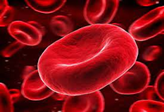 Cấu tạo
Hồng cầu
Vận chuyển O2, CO2
Thành phần máu
45%
Các tế bào máu
Không màu
Hình đa dạng
Có nhân
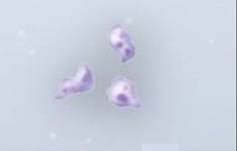 Cấu tạo
Tiểu cầu
MÁU VÀ MÔI TRƯỜNG TRONG CỦA CƠ THỂ
Bạch cầu
Giúp đông máu
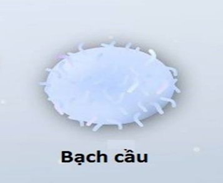 Cấu tạo
Không màu
Hình đa dạng, có thể thay đổi
Có nhân
Bảo vệ cơ thể
Môi trường trong
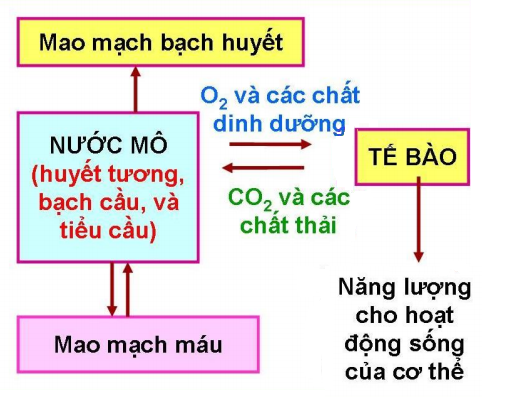 Tiểu cầu< hồng cầu< bạch cầu
máu
Bạch huyết
Nước mô
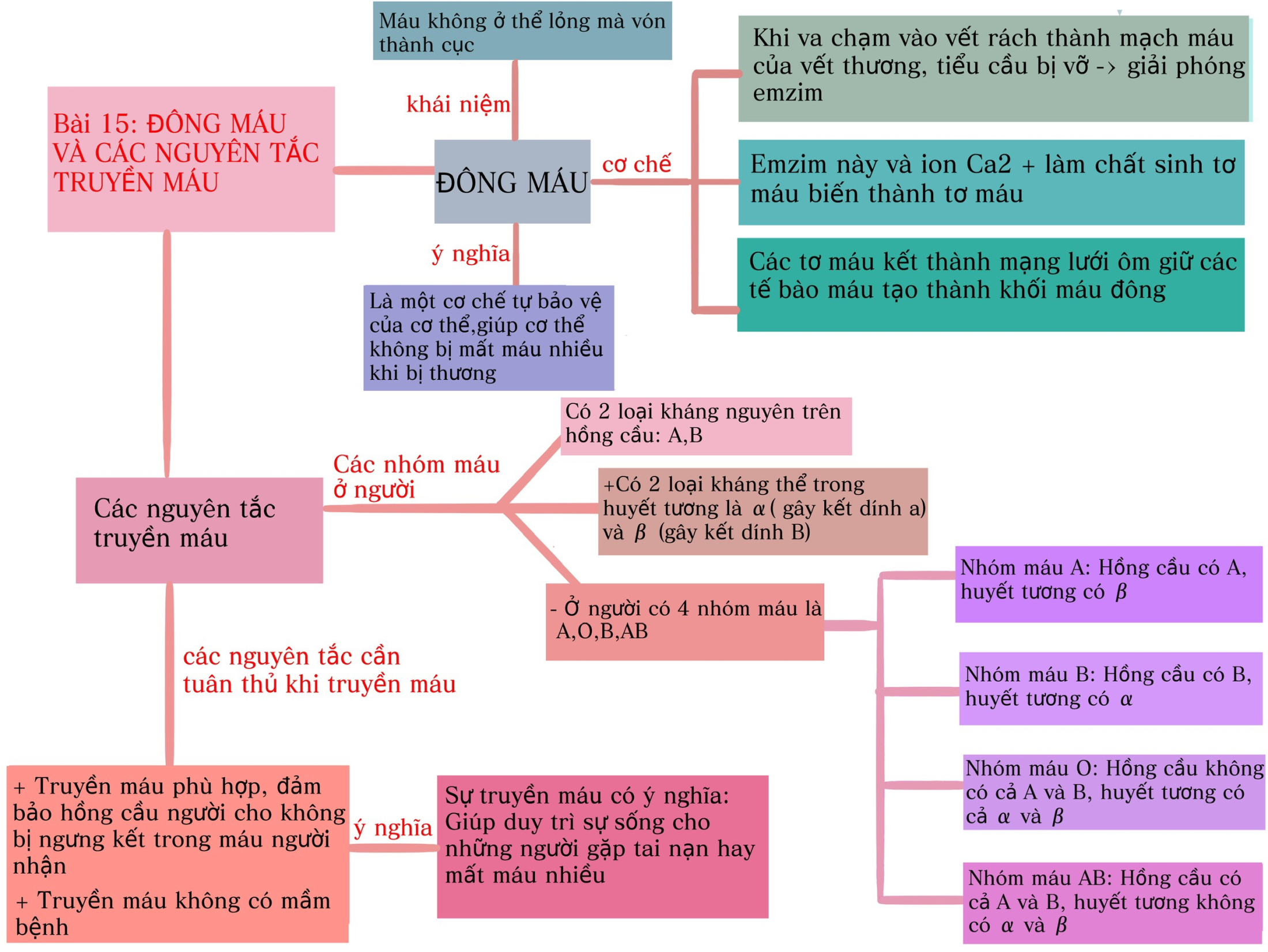 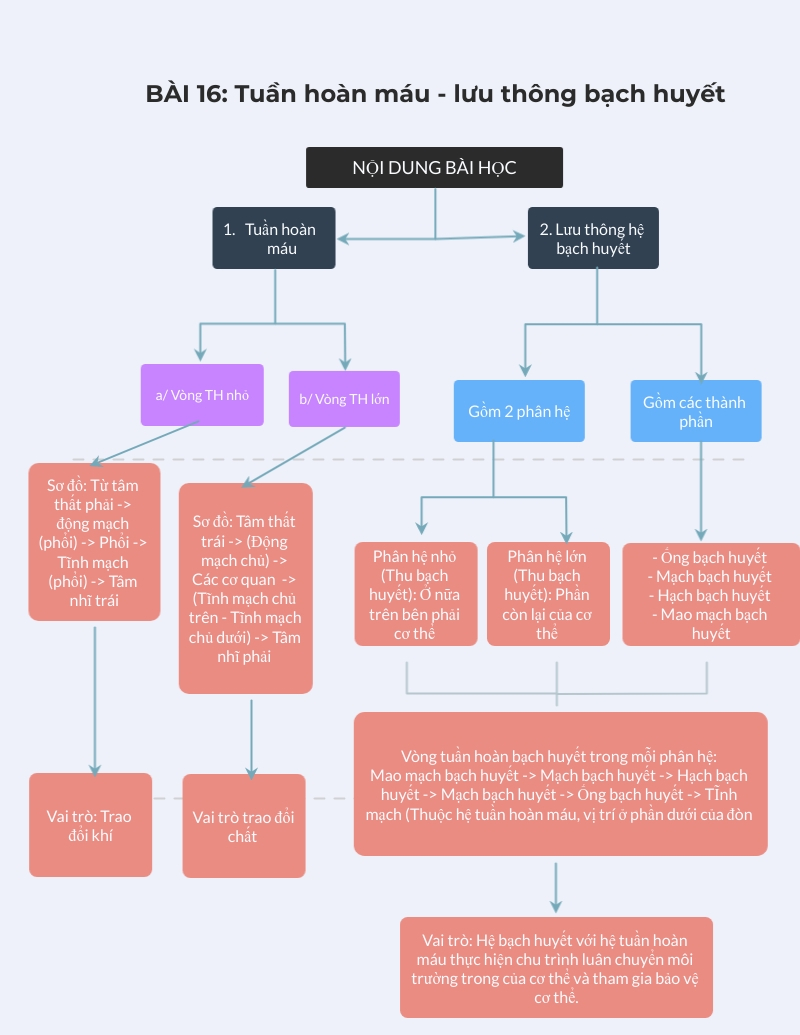 16
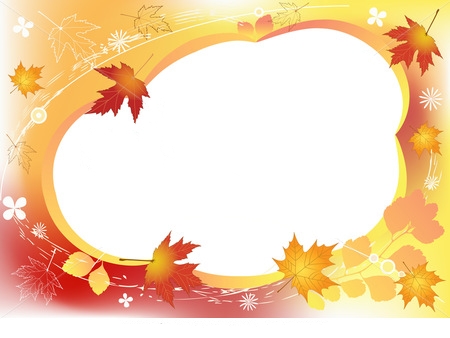 CHÚC CÁC EM HỌC TẬP TỐT